Hotellet & HG15
Hotel Kalveøen ved Esrum Sø
Grundforløbsprojekt 2015
Grupper og mødetider
Ideen
I arver et hotel samt en masse andet efter hr. Sødermann
I får kun arven udbetalt, hvis I kan drive dette hotel i et år med gode ideer og … overskud !
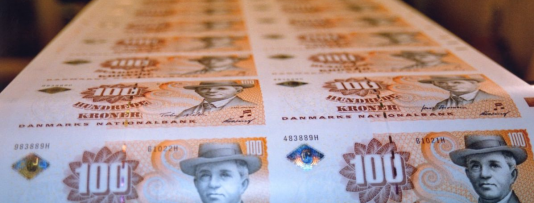 Bundne opgaver
Der er 6 opgaver som skal løses (se Word)
Opgaverne skal dokumenteres i en skriftlig rapport
Og de skal endvidere fremlægges sammen med hele gruppen foran jeres lærer. Tidsplan kommer senere.
OBS
I er 4 i gruppen og har 4 dage … det svarer jo til 16 arbejdsdage for en enkelt person. Der er altså tid nok, men ikke tid til at fise den af !
Husk at alle i gruppen skal kunne fremlægge alle 6 opgaver i projektet
Jeres rapport afleveres i Lectio senest tirsdag kl. 14.30
Jeres Powerpoint behøver I ikke at aflevere i Lectio – den skal blot være klar til kamp ved fremlæggelsen